医療法人社団実幸会　　　　　　　　　　　　　　　　　　　　　　いらはら診療所第2回　　実務者研修　受講生募集！
通信制
通信制の講座なので、仕事をしながら実務者研修を受講できます。

受講期間：平成28年5月10日～11月19日
<講座の内容>
講義（通信）： 5月10日～10月 6日（課題提出19回）講義（通学）：  9月 9日、10日、16日、
　　　　　　　10月 7日、14日（全5回）
介護技術の評価：10月15日（再評価10月21日）試験・解説：10月29日（再試験11月3日）
受講費用：ヘルパー２級・初任者研修修了者
　　　　　　９０，０００円（テキスト代・税込み）
※その他の資格をお持ちの方は、お問合せください。
問合せ先：いらはら診療所
　　　　　☎047-347-2231（担当：田中）
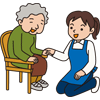